Массовый музыкально – спортивный досуг для детей старших и подготовительных групп, с использованием здоровьесберегающих технологий 
«В гостях у веснушки!»
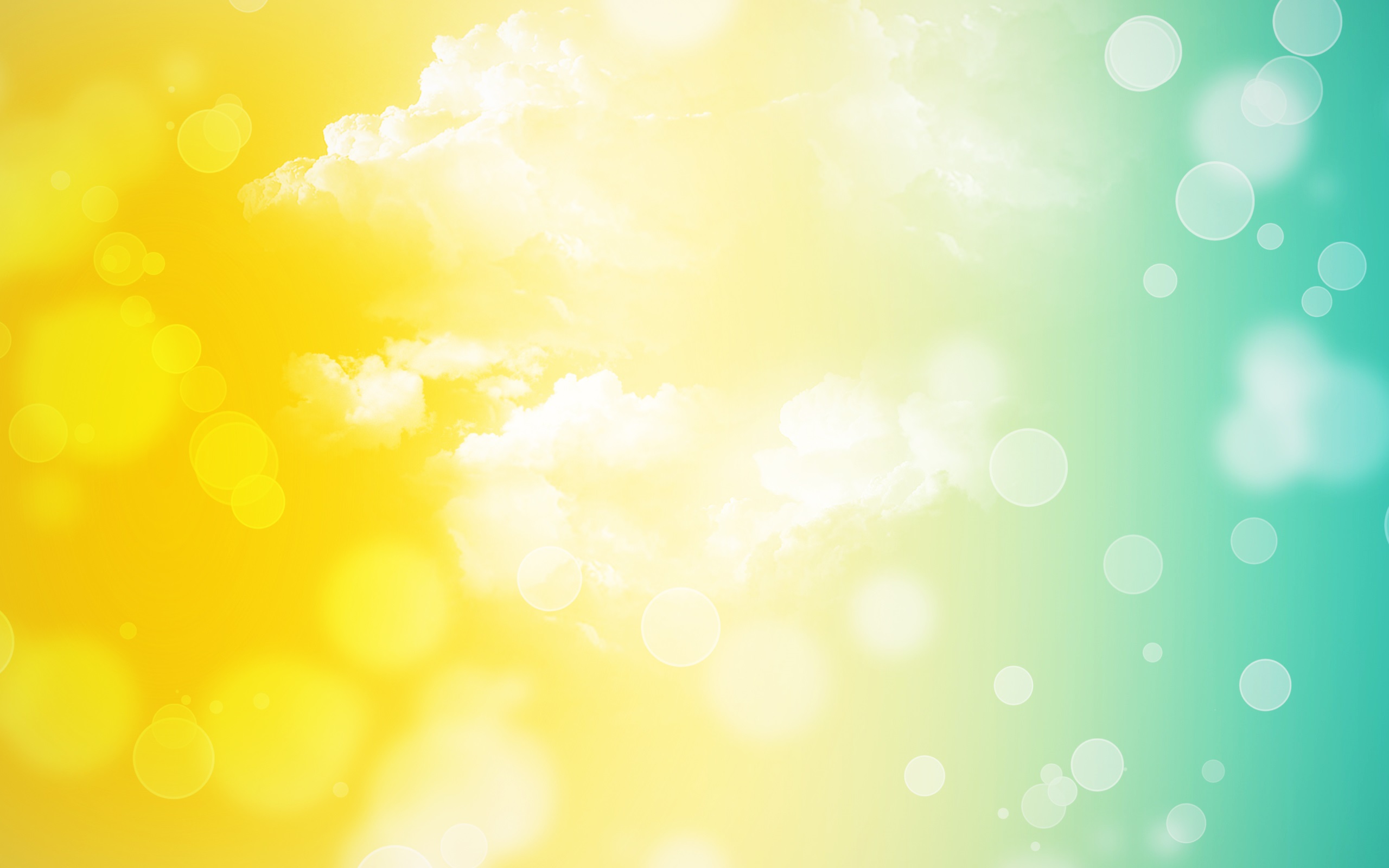 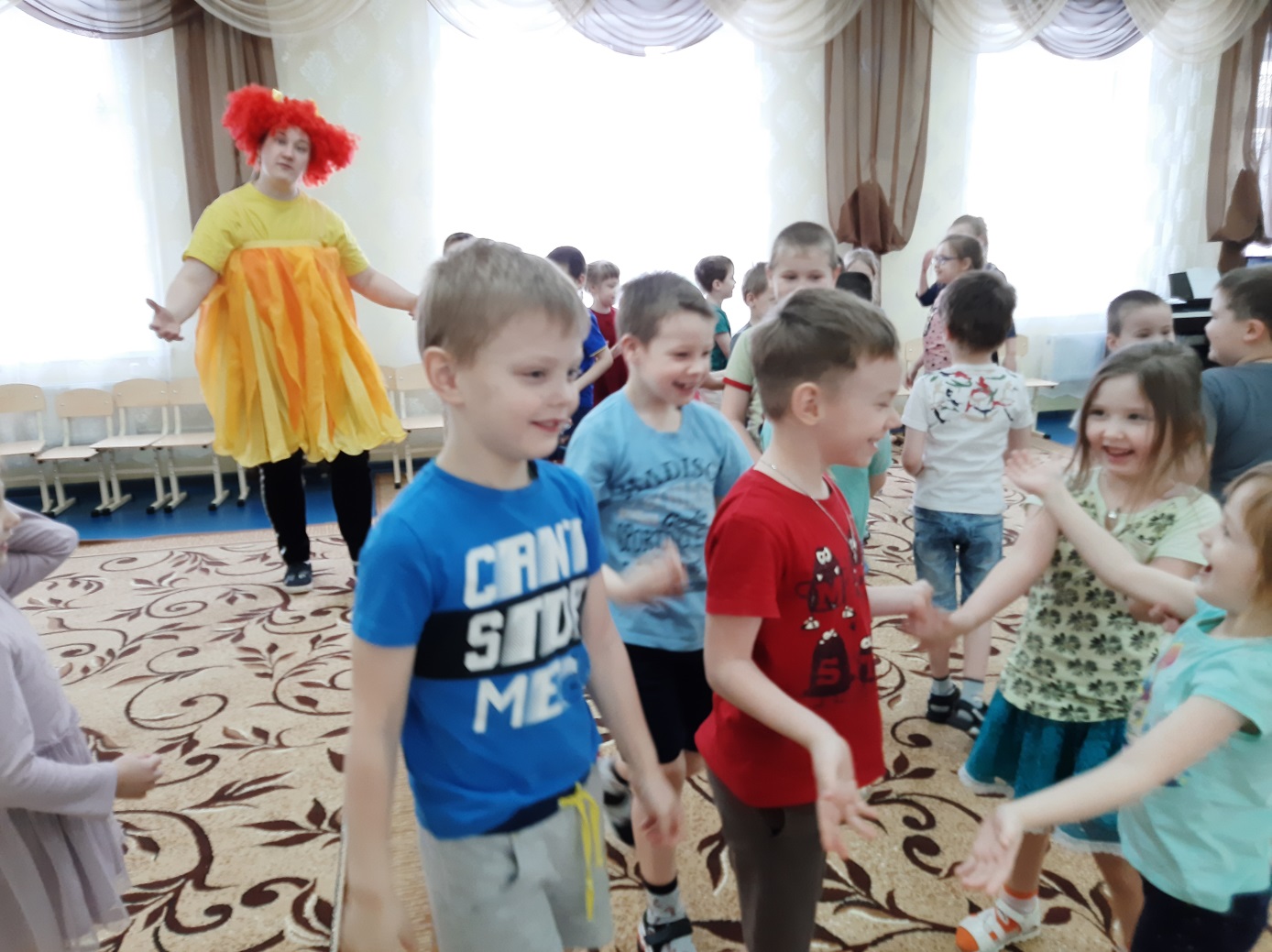 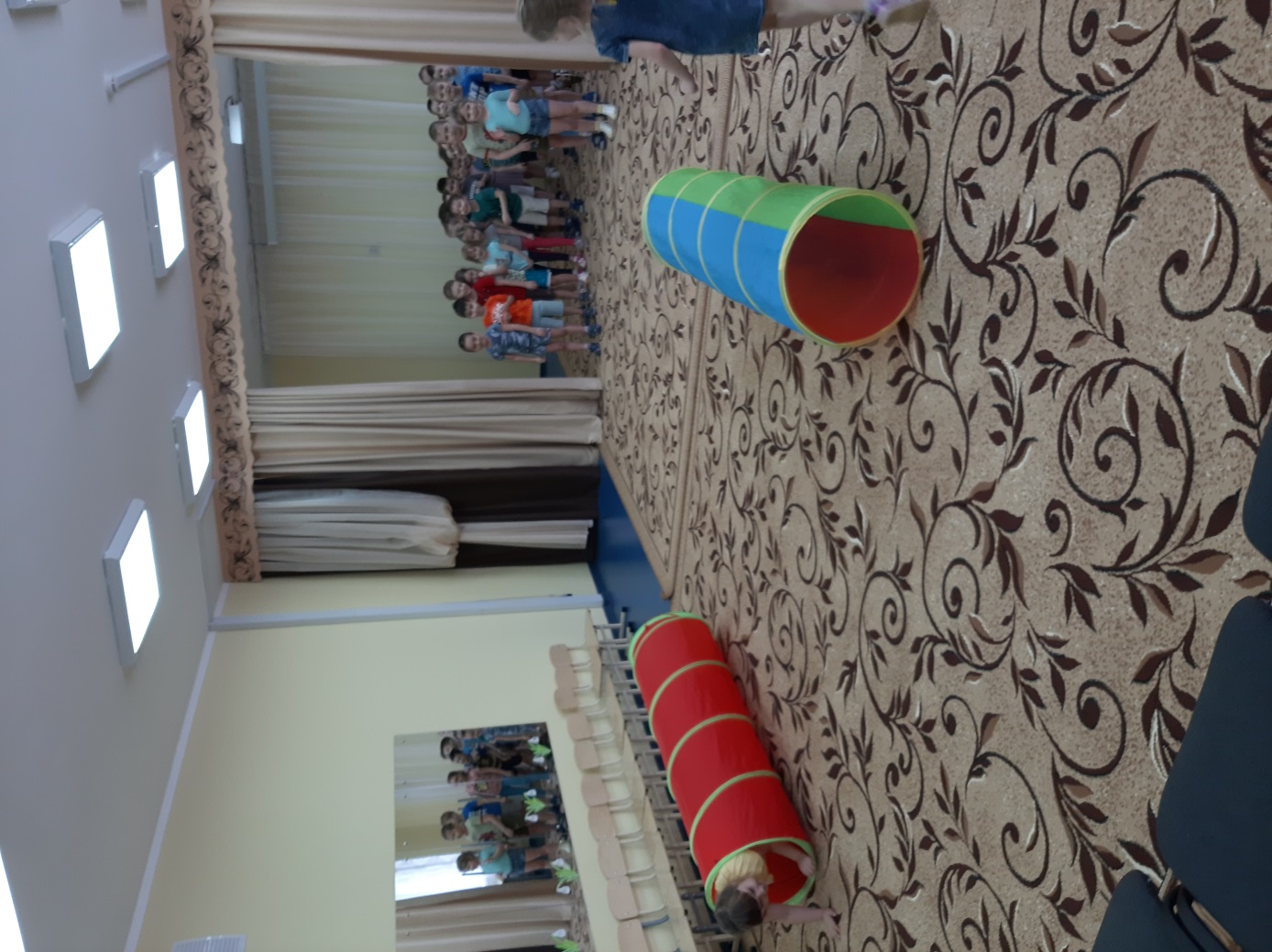 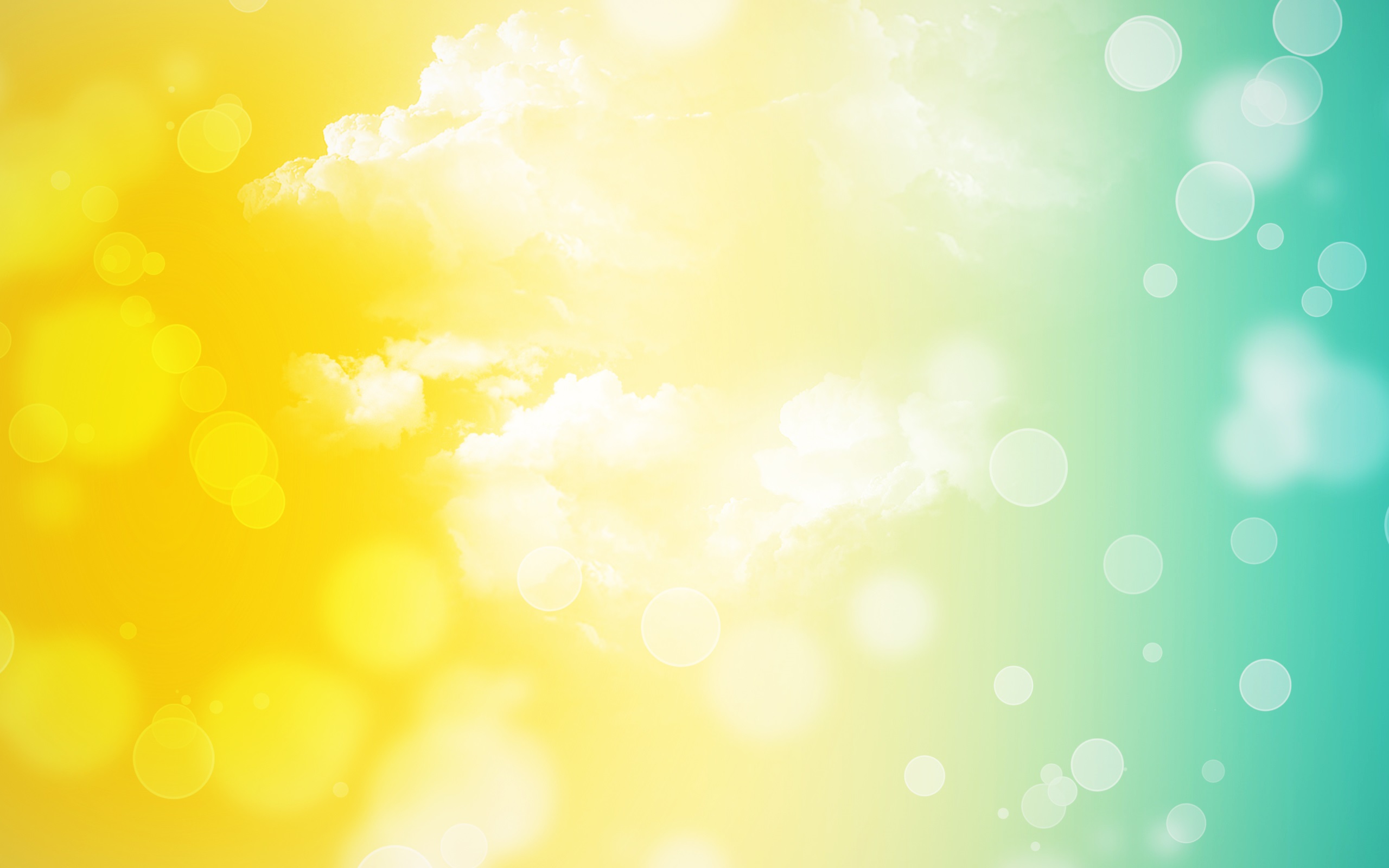 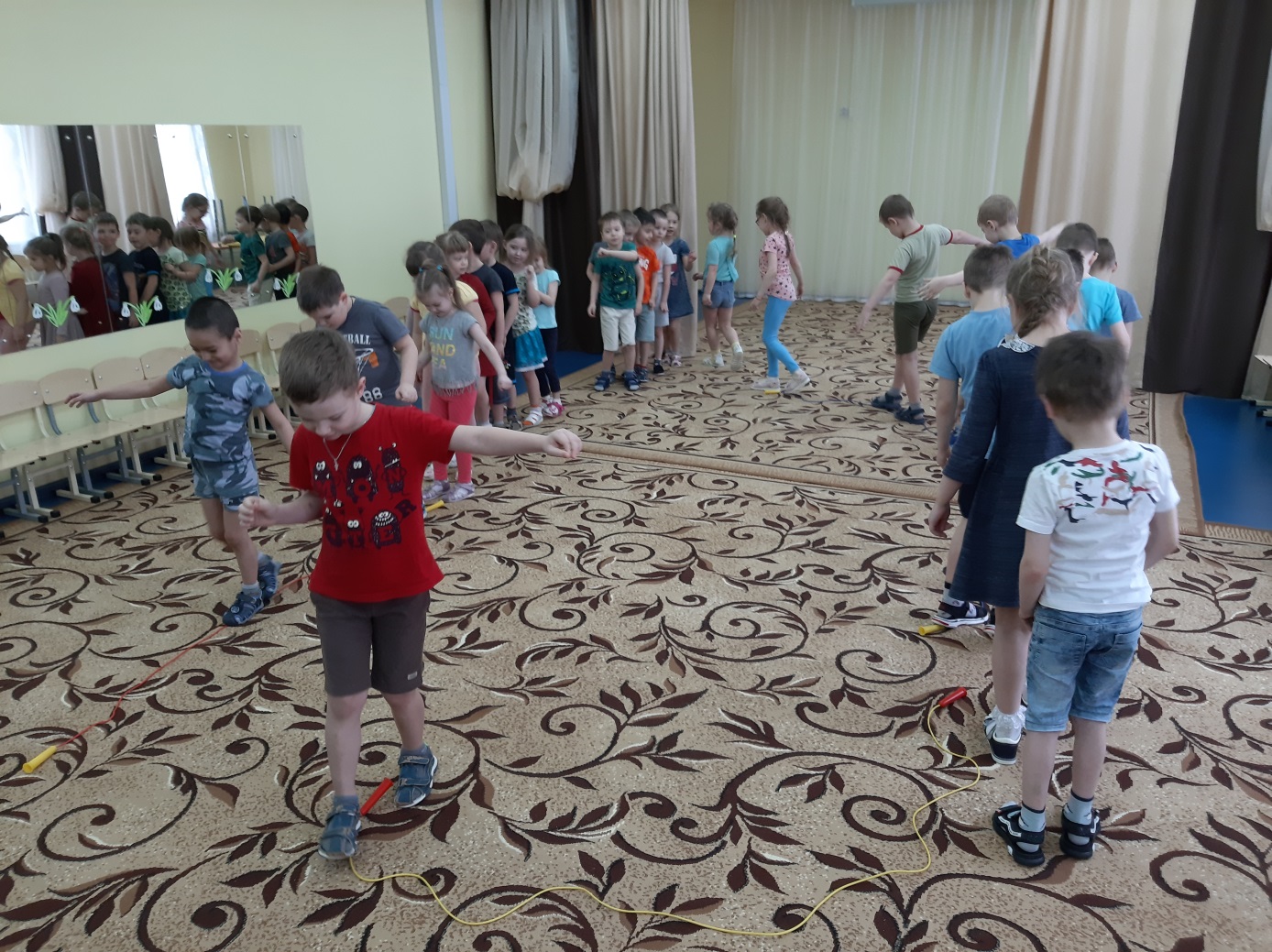 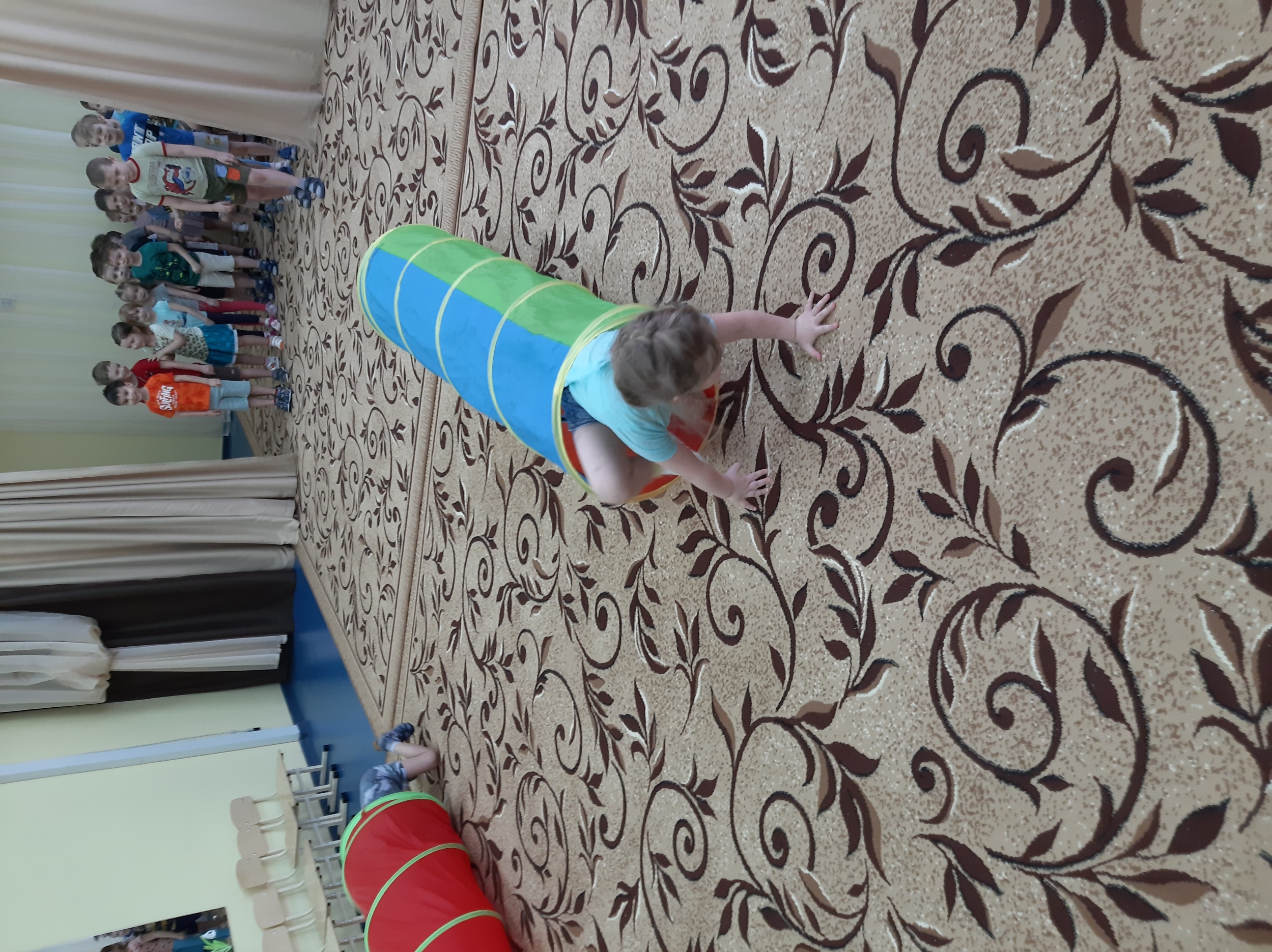 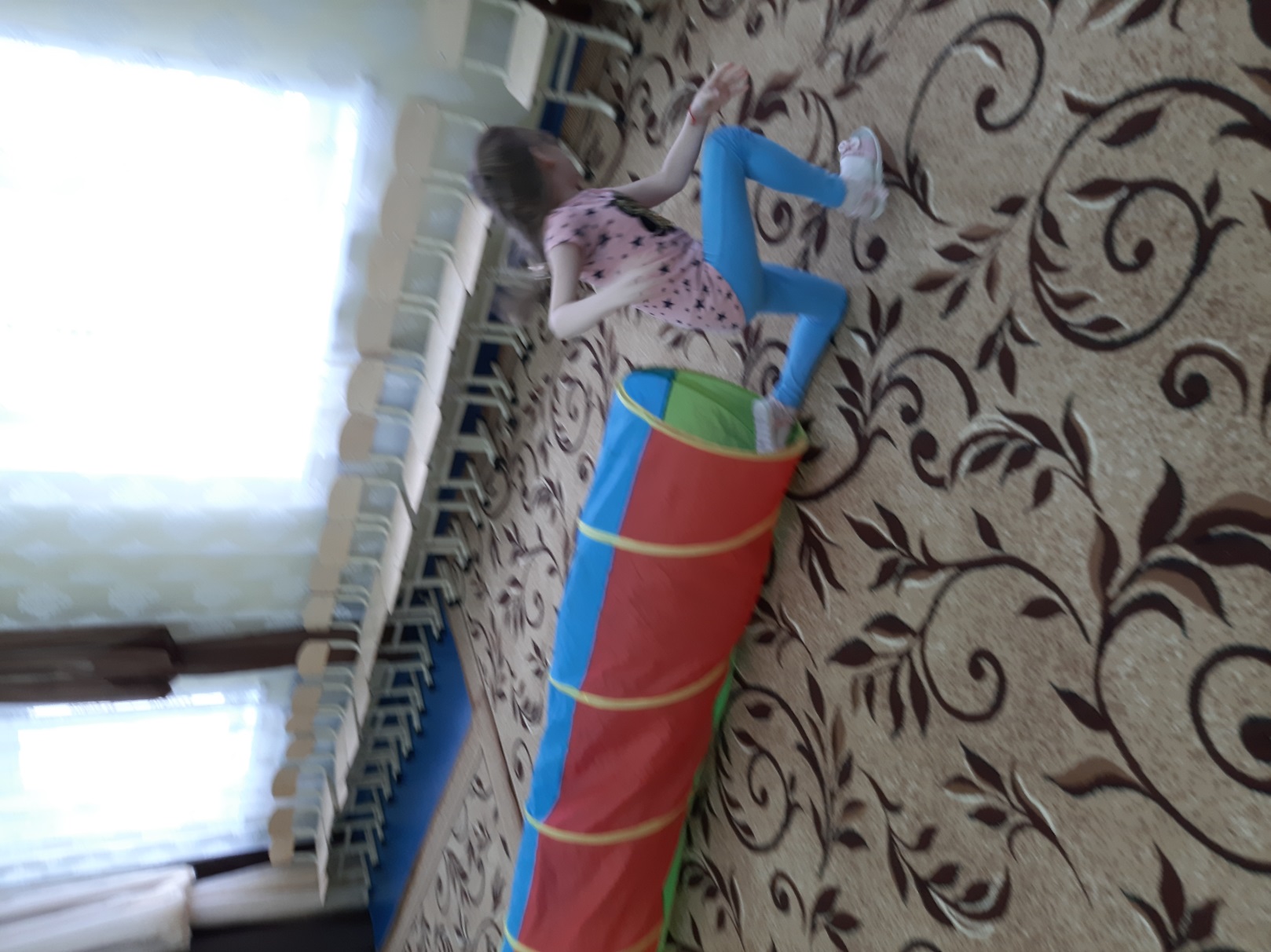 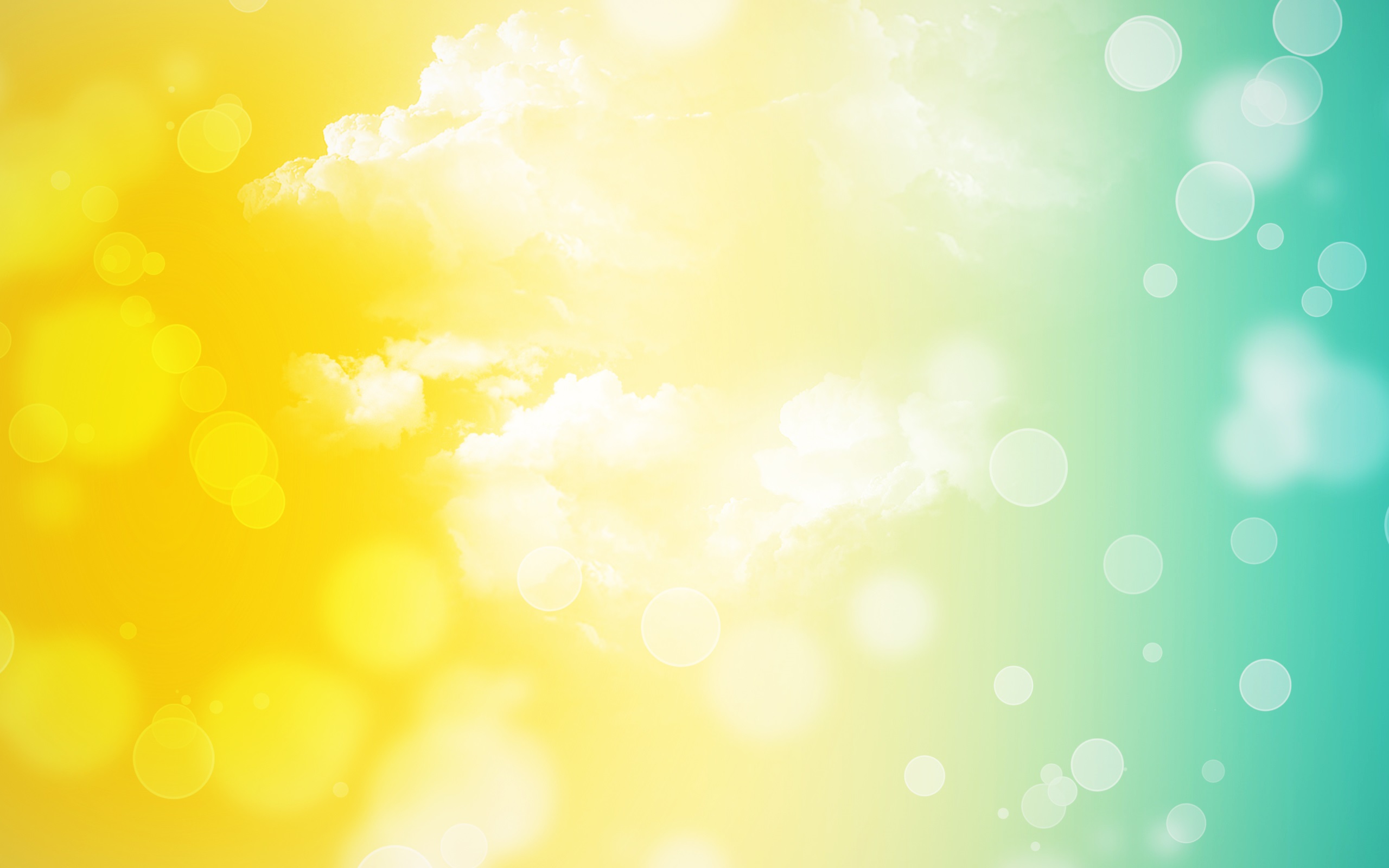 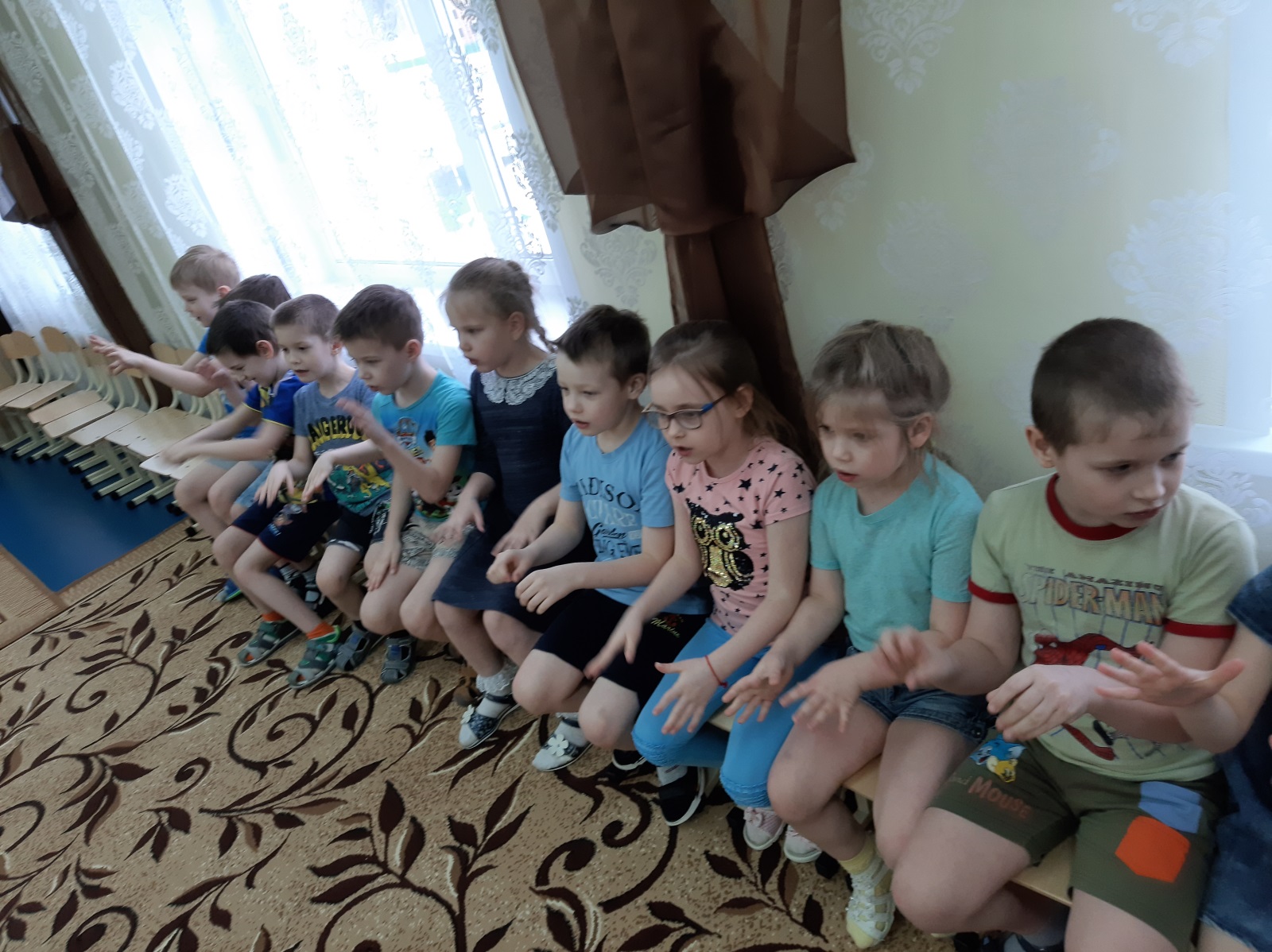 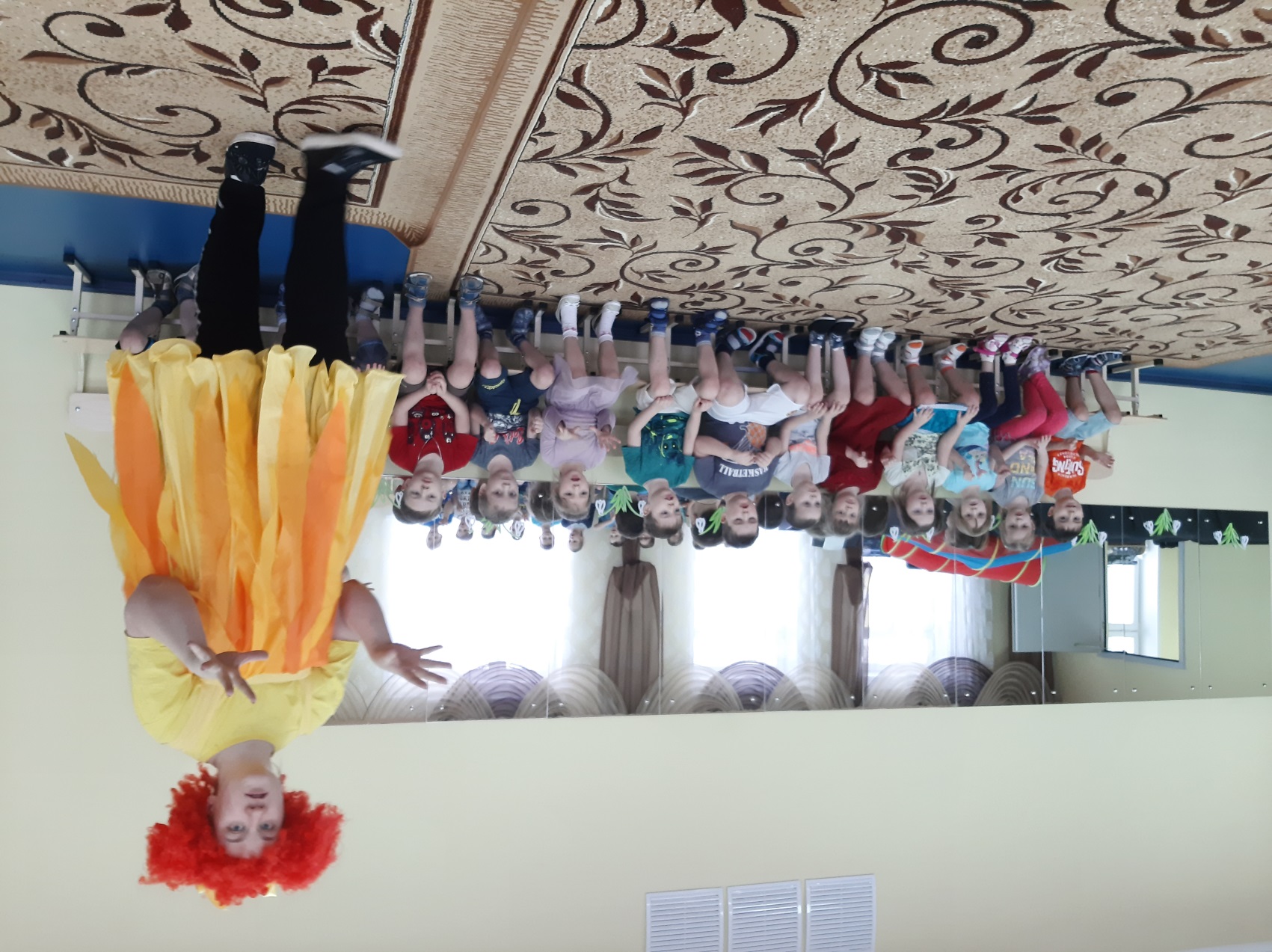